Enkelzijband:Theorie, Luisteren, Knutselen
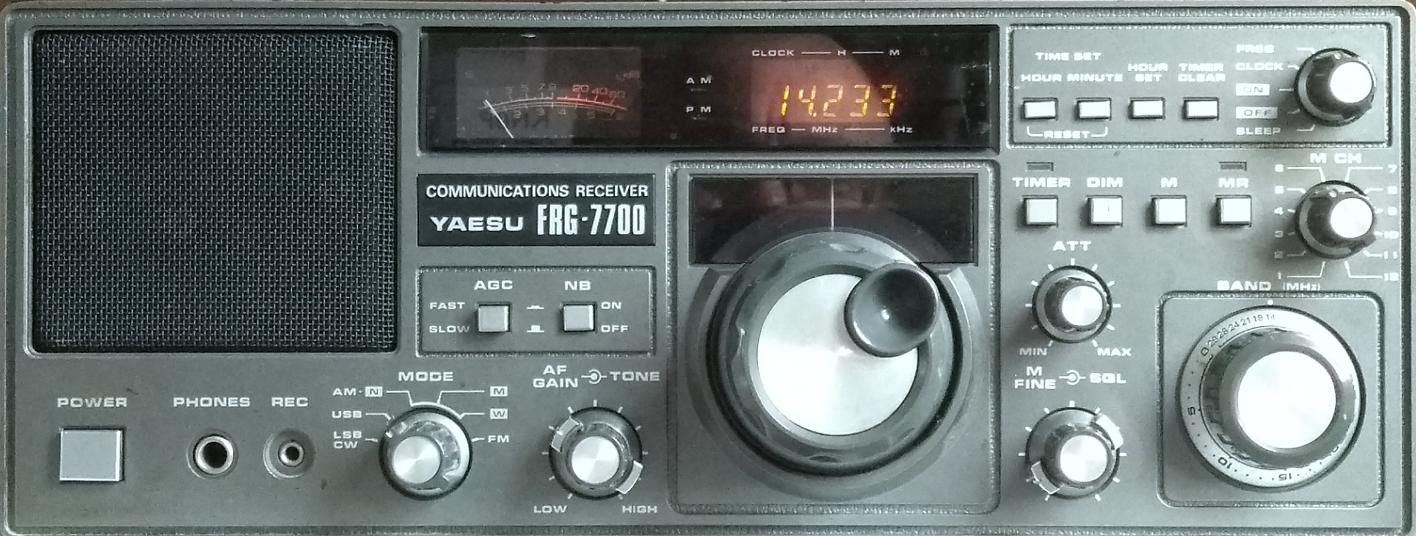 Gerard Tel
LC-Kring 8/9/2021 om 19.30
1
Onderdelen van de lezing
Enkelzijband: Geschiedenis, waarom, wat
Frequentiedomein: Theorie
Gebruik van de SSB ontvanger
Luisteren zonder SSB ontvanger
Een omroepdoos ombouwen naar SSB
Afronding
2
1. Enkelzijband, Wat en Waarom
Opvolger van AM (Amplitude-Modulatie)
Rond 1930 naar Indië: Radiotelefonie,“niet af te luisteren” want SSB(Boek Radio Malabar 2)
Professioneel (schepen, vliegtuigen): veel SSB vanaf jaren vijftig (??)
Amateurs: vanaf jaren zestig
Consumenten: NIET, te slechte kwaliteit
3
Pro’s en Con’s van SSB
Voordelen:
Bandbreedte
Energie
Niet afluisteren
Nadelen:
Ingewikkelder Mod/Demod
Zeer precies afstemmen nodig
Geen AVR
Beperkte (slechte) geluidskwaliteit
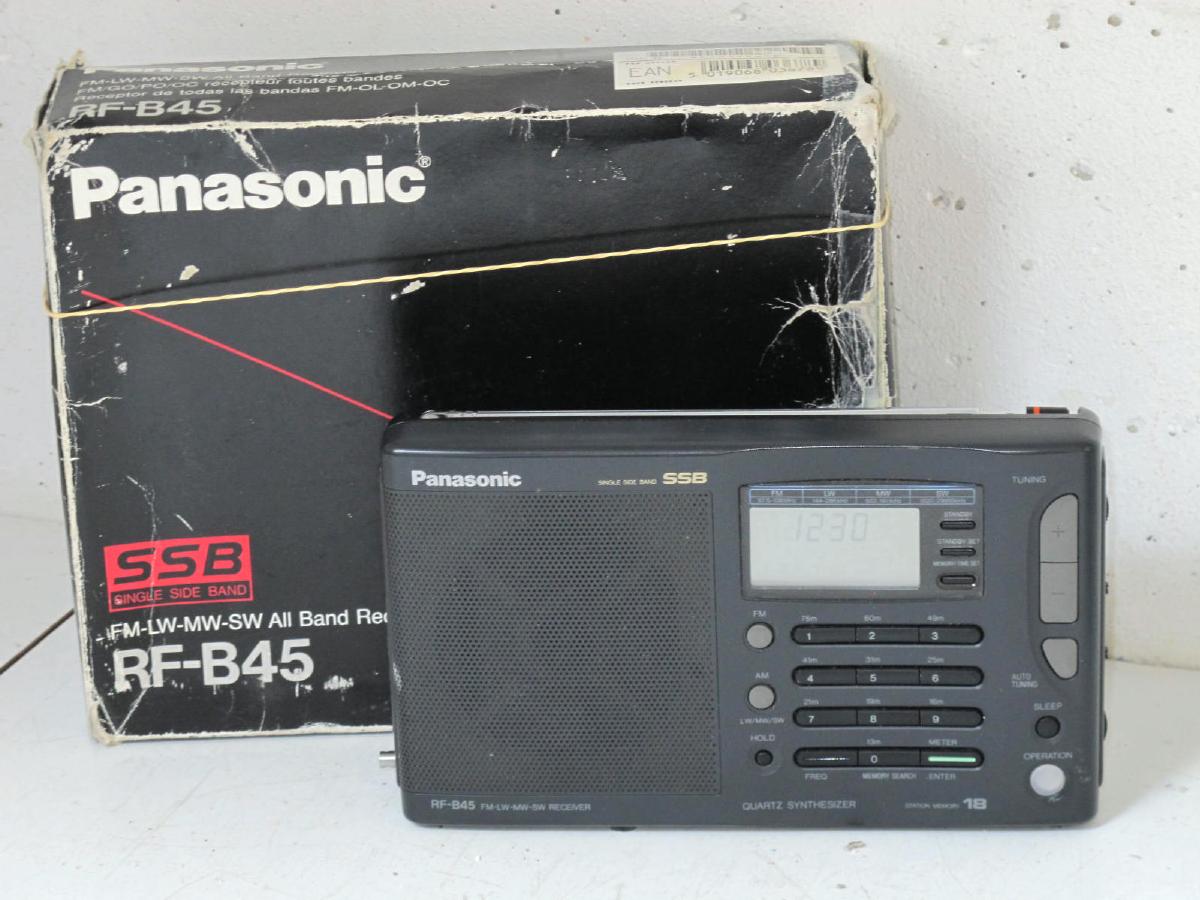 4
VolMet: VluchtMeteo
Weerrapporten over vliegveldenEven 5450 proberen op Philips D2935 … …
Wereldwijd in 12 regio’s
Schema’s en frequenties:https://www.dxinfocentre.com/volmet-wx.htm 
Computerstemmetjes
RAF op 5450USB, altijd (testen!)Gebruik als voorbeeld in deze lezing
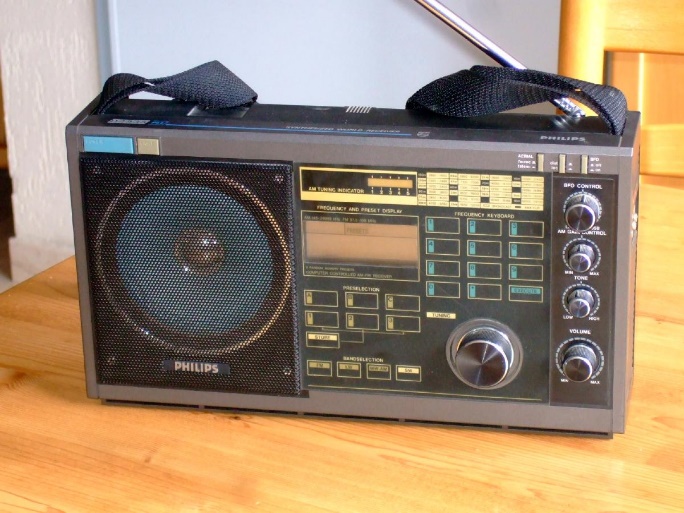 5
Amateurbanden
Diverse HF banden voor amateurs
Spraak op 160, 80, 40 en 20&18 meter
Op 10m nog nooit iets gehoord…..
Onder 10MHz (160/80/40m): LSBBoven 10MHz (20m en 10m): USB
CB/VHF/UHF (27Mc, 2m en 70cm): FM
Beginstuk bandje: CW en digitale modi
6
160 meter (1840-2000kHz)
Heel weinig verkeer, in NL amper gebruikt
Soort Middengolf, niet 180m (piraten met AM)
Soms Duitse amateurs
Onderwerp: antenne’s (groot!), zenders
Taal: Duits
7
80 meter (3600-3800kHz)
Hele dag praatjes, landen rondom B GB D NL
“Ronde”, groepje dat elkaar kent
Huis overstroomd, rollator, sneeuw, XYL
Rond 3620 vaak NL ronde
Talen: Duits, Ned, Engels
8
40 meter (7050-7200kHz)
Verbindingen over heel Europa
Korte praatjes over apparatuur
Callsign uitwisselen, 5-by-9
CQ (“seek you”),   CQ DX,   CQ Pacific
Engels, Duits, Frans, Italiaans, Russisch, …
9
20 meter (14100-14350kHz)
Intercontinentaal, dagband(!)
‘s Ochtends Russisch, ‘s avonds Amerikaans
Korte QSO’s, gegevens uitwisselen
Erg leuk: CQ Contest, landenlijst erbij!In de rij voor een QSO-tje
Vaak maar 1 kant te horen
10
2. Frequentiedomein: Theorie
Amplitude-modulatie
Frequentie-domein: de cosinus
Theorie van demodulatie:Handig voor praktijk!
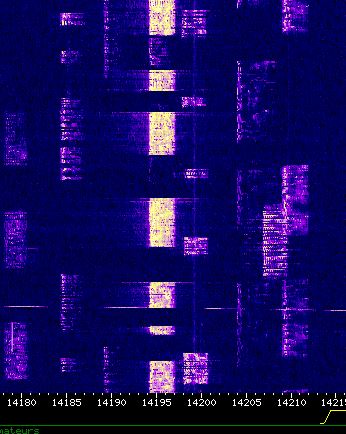 11
AM in het Tijdsdomein
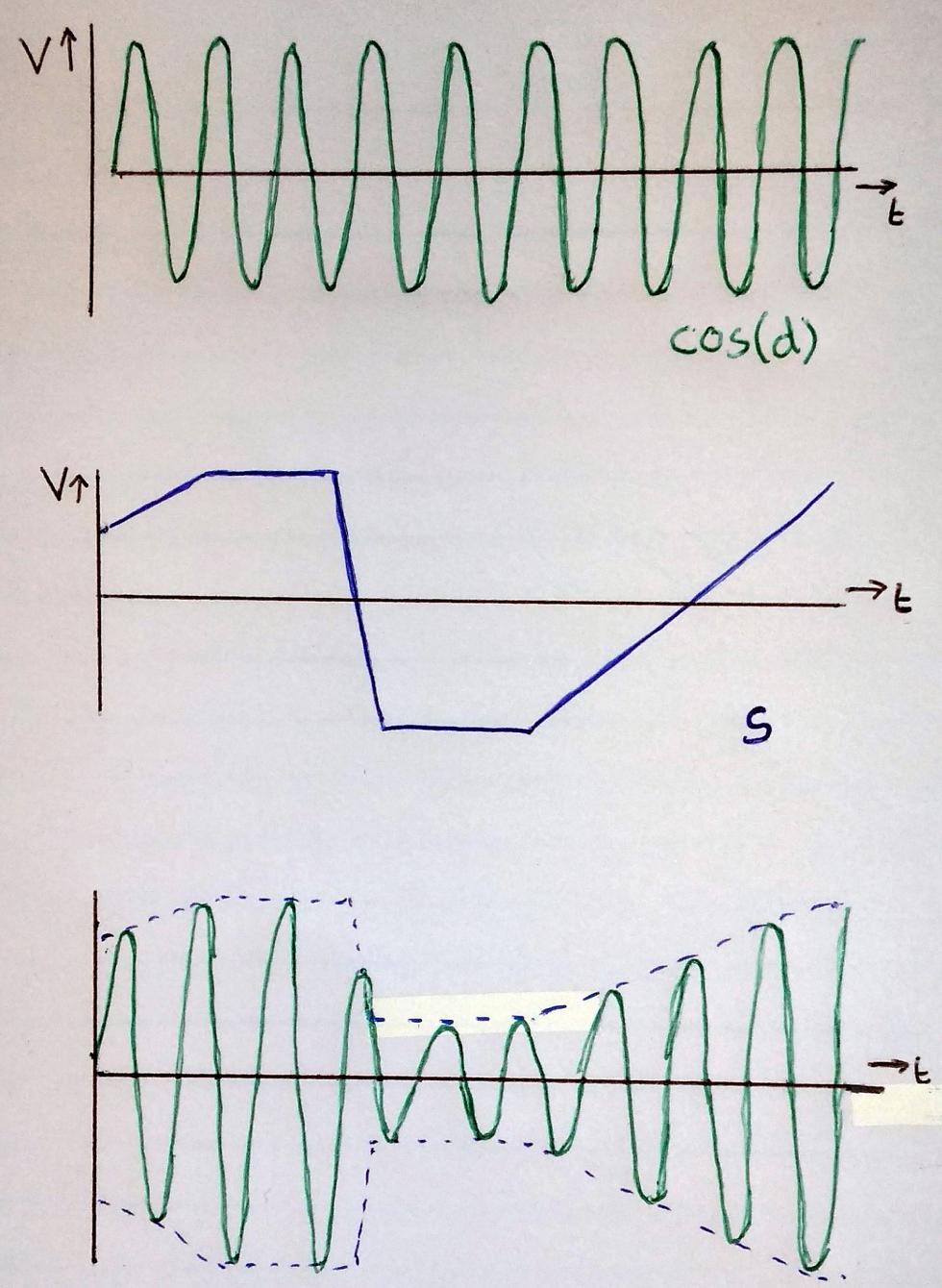 Draaggolf V = cos(d)d: 5450 kHz, dus 5 mln golfjes / sec!
Signaal s, spraaksignaal


Modulatie: hoogte van golf volgt audiovormV = cos(d) * (1 + s)
12
Frequentiedomein: Zijbanden
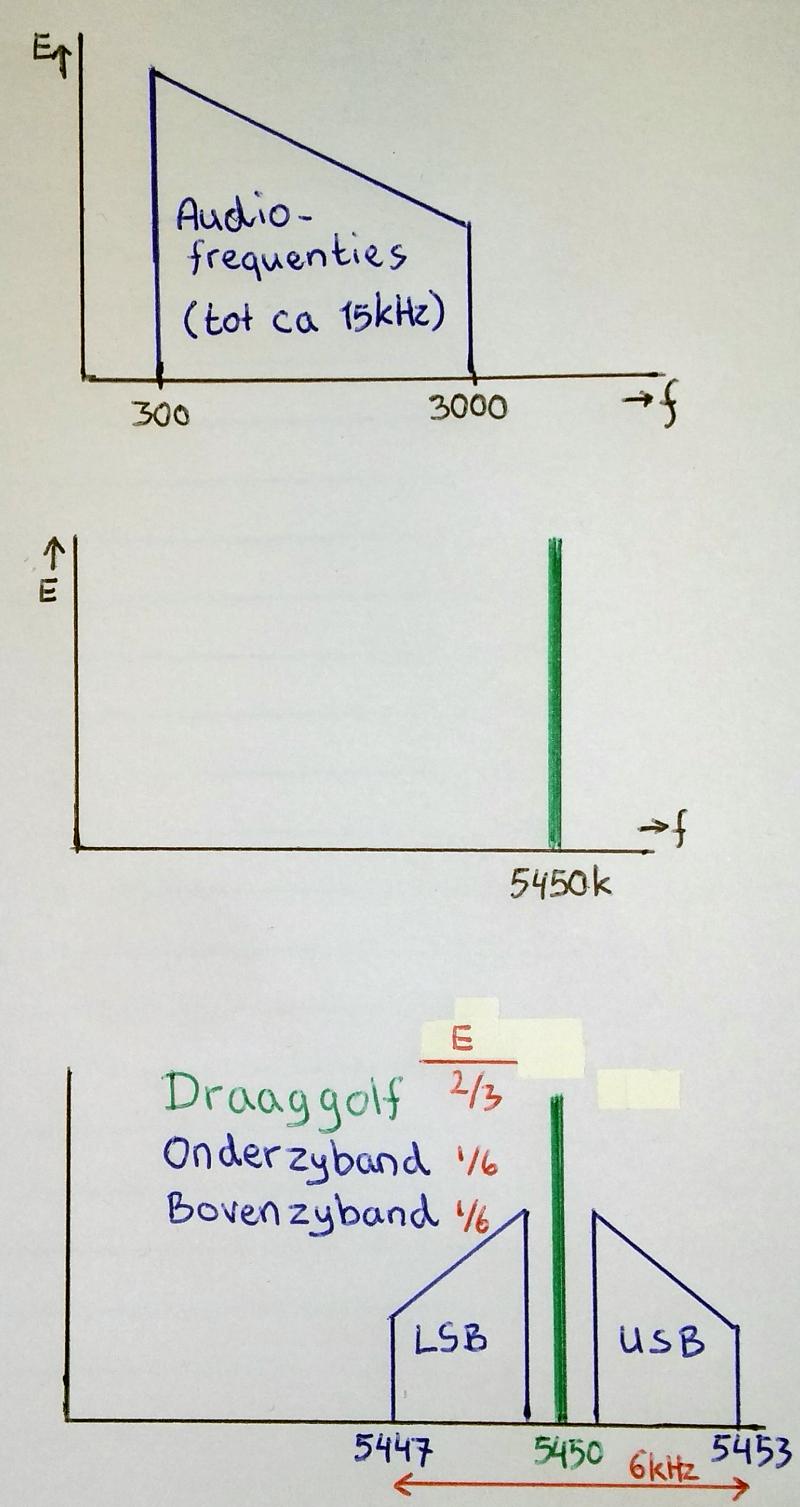 Audio heeft energie van ~70 tot ~15000Hz
Spraak 300 – 3000 Hz
Cosinusregel:cos(d) * cos(a) = ½ *   cos(d+a) + cos(d-a)
Vermenigvuldigen van cos signalen is hetzelfde als optellen/verschil van freq
13
Zijbanden op WebSDR
Beeld van LG, BBC/RTL
Energie symmetrisch rond draaggolf
“Grote schoenen”: signal ca 12kHz breed, voor 6kHz audio
Horizontale strepen:onweer/storing
14
AM is verspillend
Energie: meest in draaggolf
Bandbreedte: 2x de audio
Informatie:alles in 1 zijband!

Draaggolf overbodig (maakt ontvanger simpel…)
Dubbele zijband: reserve bij storing …. (?) Storing meestal op beide zijbanden
15
Het Enkelzijbandsysteem
Filter draaggolf en 1 zijband weg
Mooier: Quadratuurmodulator(Fasemethode bij Dr Blan, “geloof ‘t nou maar”)
Upper Side Band = Draag-freq PLUS audio
LSB = .. MIN ..

Demodulatie:trek d eraf!
16
De Quadratuur-Mixer
17
SSB op de WebSDR
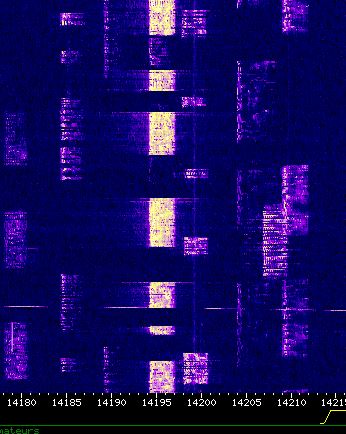 Spectrum niet symmetrisch
Meeste energie aan lage kant (USB)
Zenders overlappen: geen kanaalindeling!
18
Demodulatie van SSB
Doel: Verlaag de frequentie met d (??)
Wiskundig: vermenigvuldig signaal met cos(d)
Elektronisch: mengschakeling (als superhet!)

Voeg (sterke) frequentie d toe uit BFO  Beat Frequency Oscillator
Door een diode voeren: houd over waar BFO positief is
19
Heterodynische frequentie-omzetting
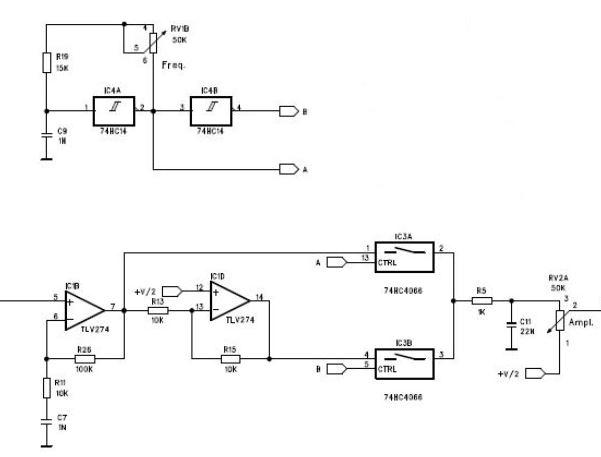 Synchrone detector:Twee fazig

Maar 1-fazig kan ook
BFO
INV
LPF
EZB
INV
20
En LSB dan
Een “Negatieve frequentie” is hetzelfde als een positieve: absolute waarde telt
Wiskundig: cos(-x) = cos(x)

LSB heeft 5447 (hoog) tot 5449,7 (laag)
Trek er 5450 van af: -3kHz tot -0,3kHz
Is dus gewoon: 0,3 tot 3 kHz
21
Praktijk: Precisie van BFO
Bij AM: Signaal en draaggolf samen
Altijd goede verhouding 
Zowel frequentie als sterkte
Selectieve fading: sterke vervorming
Bij SSB: Detectie-draaggolf toevoegen
Te zwak: vervorming
Frequentie-afwijking: te hoog/laag geluid
Freq zwaai: vervorming
Grootste uitdaging voor SSB ontvangst
22
3. Gebruik van SSB Ontvanger
Afstemmen
BFO
Sterkte
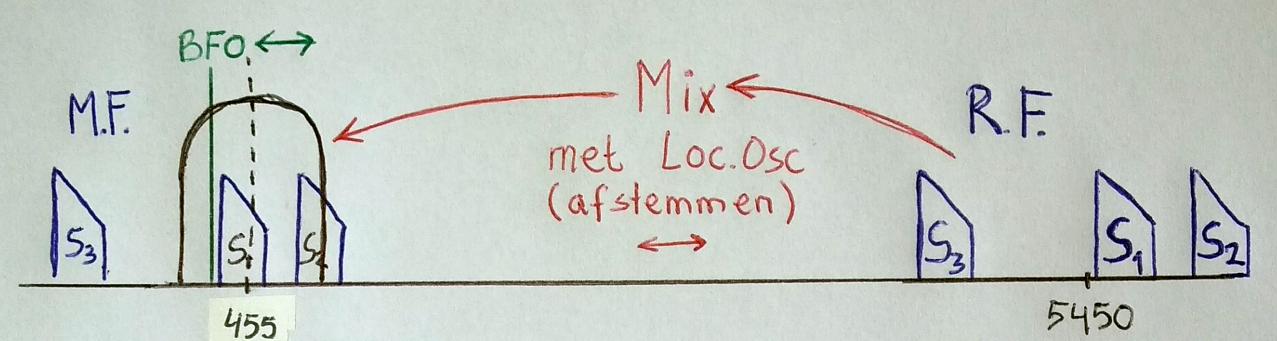 23
Afstemmen: boven frequentie
Frequentie (5450 USB) is van draaggolf
Midden van signaal 1,5kHz hoger (LSB: lager):afstemmen op 5451,5
Beste bandbreedte: 2½ à 3 kHz
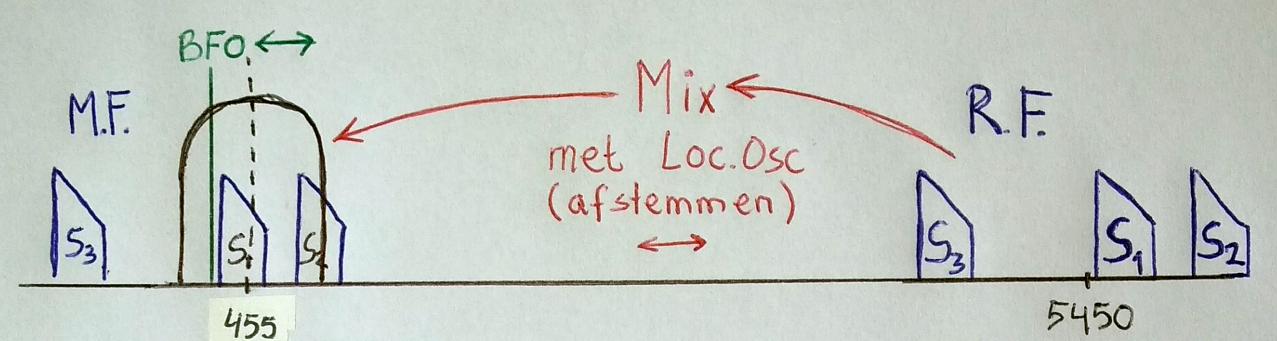 24
BFO Regeling
BFO Clarifier: regel BFO rond MFBv: +/- 3kHz over hele bereik
Nodig: ca 50Hz precies tov signaal
Naastgelegen zender: “getsjilp”
Lager afstemmen, compenseer met BFO
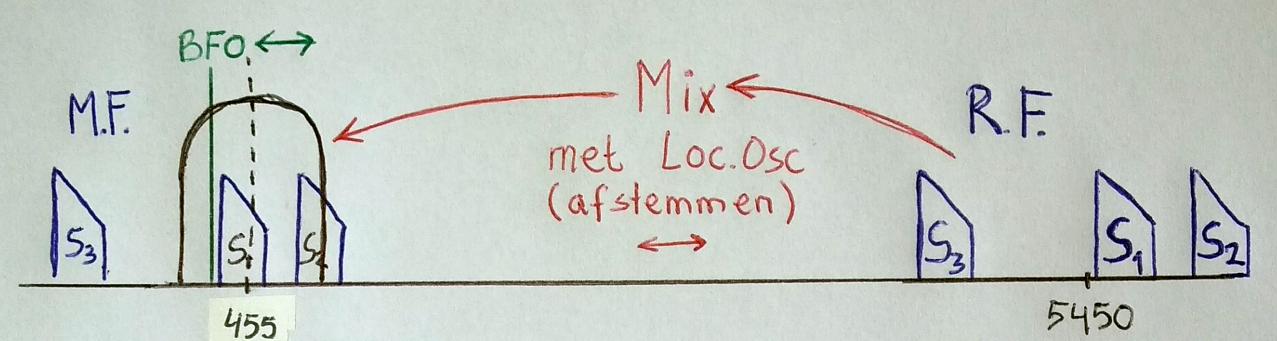 25
Hogere stem een probleem?
Geluid: Grondtoon plus boventonen
Bv 400 met 800, 1200 en 1600 Hz
Verhouding bepaalt klank (E of OE of A)
Versneld op 125%: Smurfenlied
Alles wordt 1,25x zo hoog
Dus 500 met 1000, 1500, 2000 Hz
Met 100Hz lage BFO: Vervorming
Alles wordt 100 Hz hoger
Wordt 500 met 900, 1300 en 1700 Hz
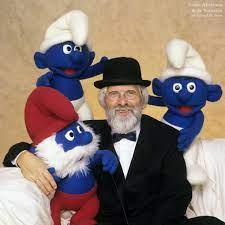 1977
26
Soms geen BFO regeling
Yaesu FRG7700:stand USB/LSB, BFO op 453,5 of 456,5 kHz
MF filter is 2,4kHz breed
Heel precies afstemmen!Knop 50kHz per slag
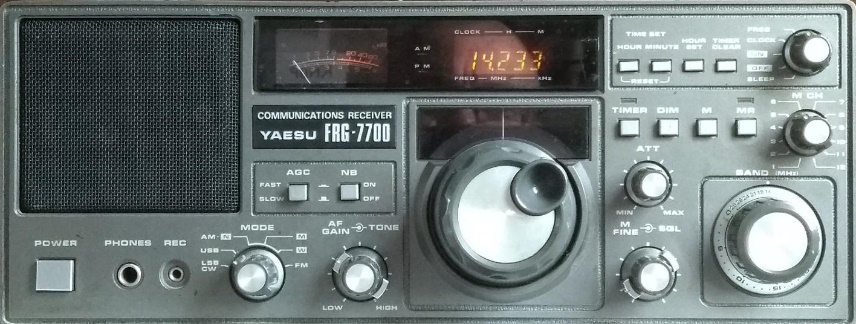 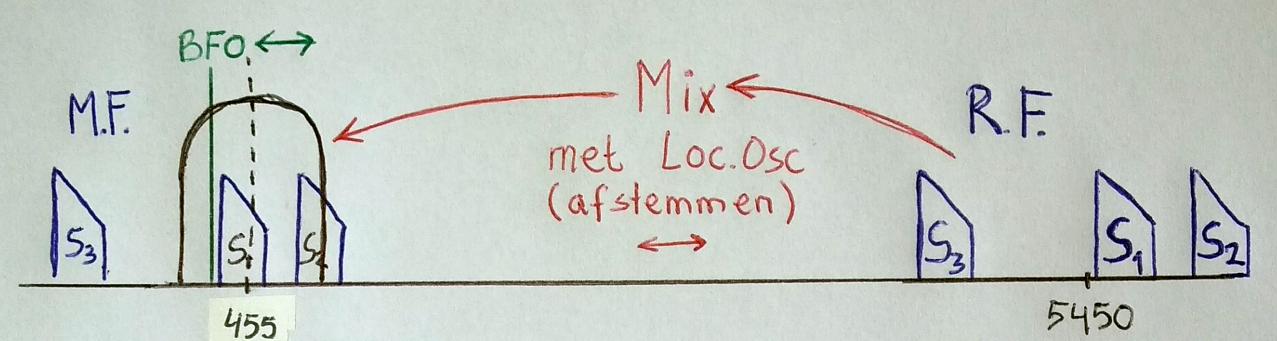 27
Sterkteregeling
AVR/AGC werkt slecht: smeert dynamiek dicht!
Meestal handregeling voor RF Gain
Beste geluid: RF laag, AF Gain hoog

Tecsun PL-680 (2020)geen Manual Gain
AGC werkt prima
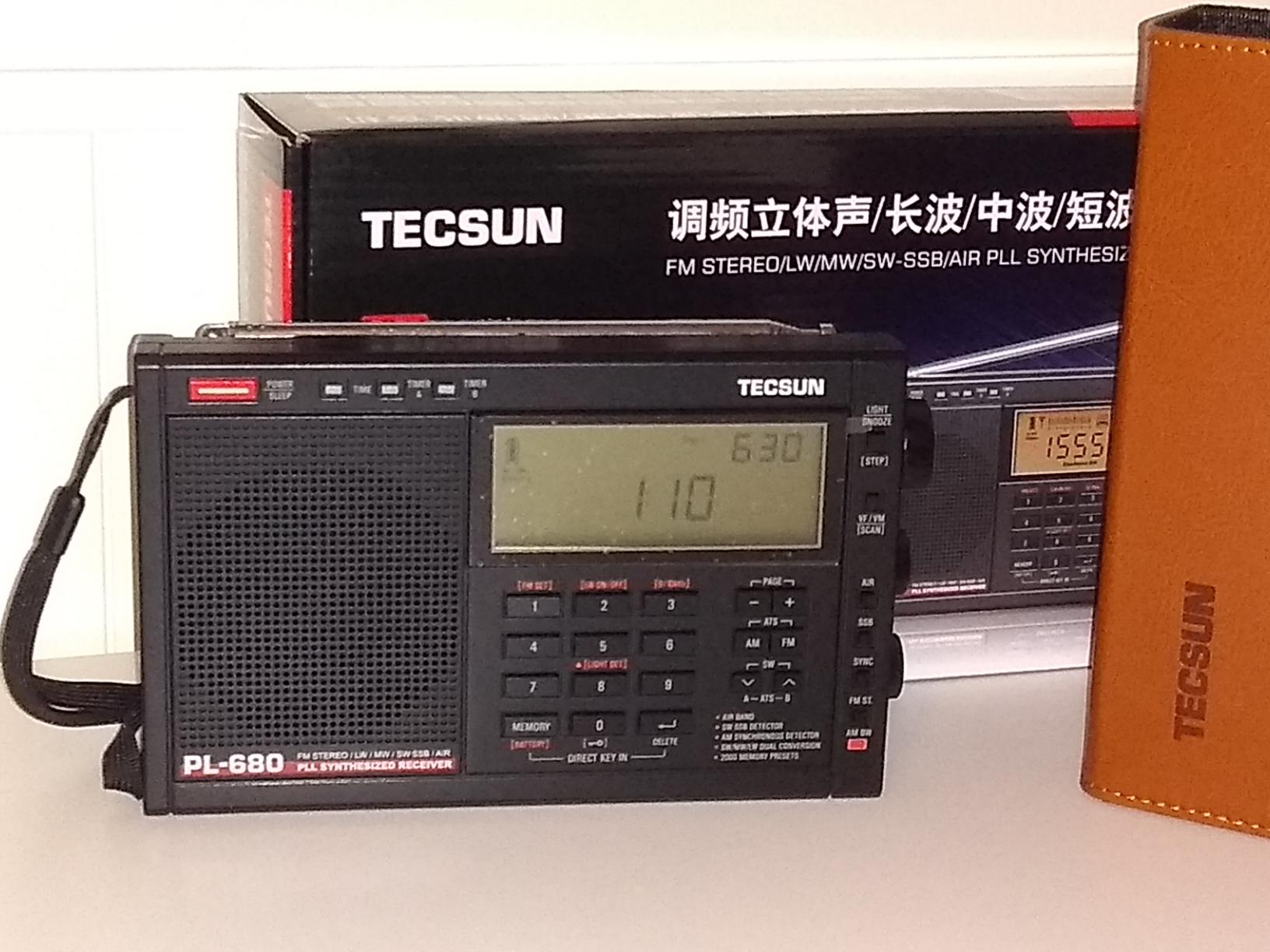 28
4. Luisteren zonder SSB ontvanger
Met Meetzender
BFO toevoegen op RadioFrequent
BFO toevoegen op MiddenFrequent
Met twee omroepdozen
Ombouw omroepdoos

Voor demo naar de radiozolder
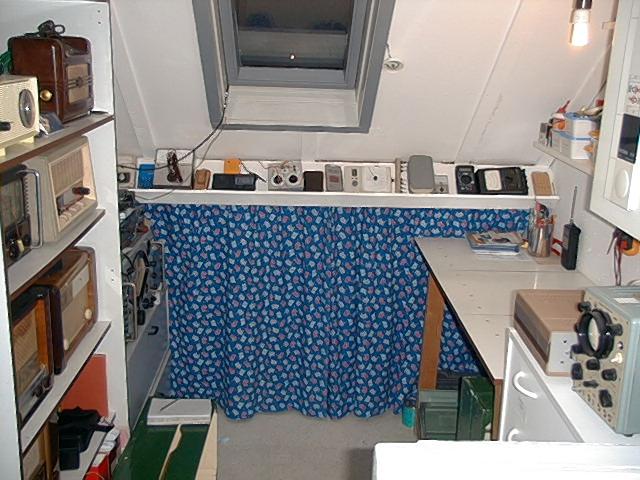 29
Communicatie-ontvanger
Yaesu FRG-7700 (1981)
Mode LSB/USB
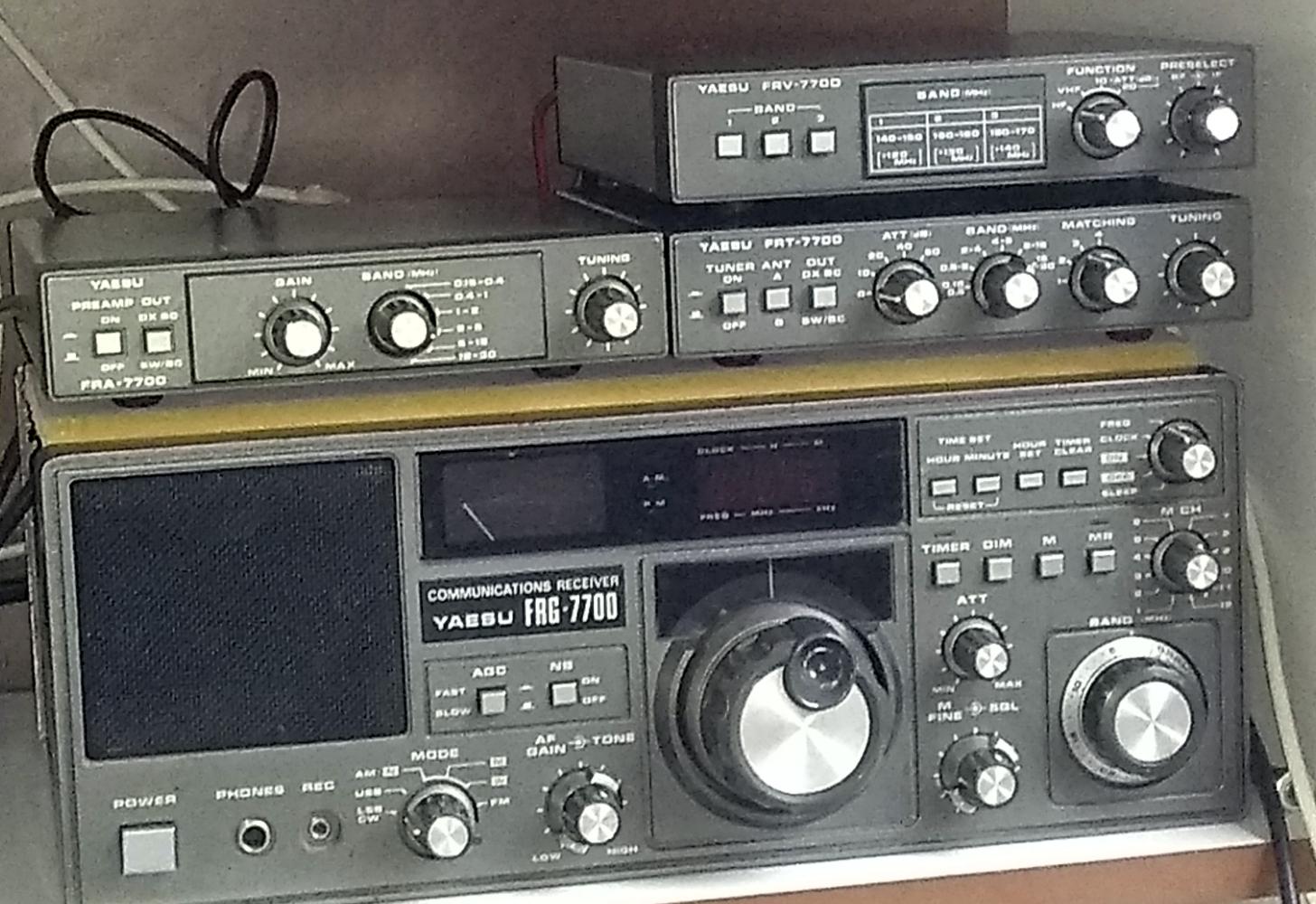 30
Grundig Satellit 2100
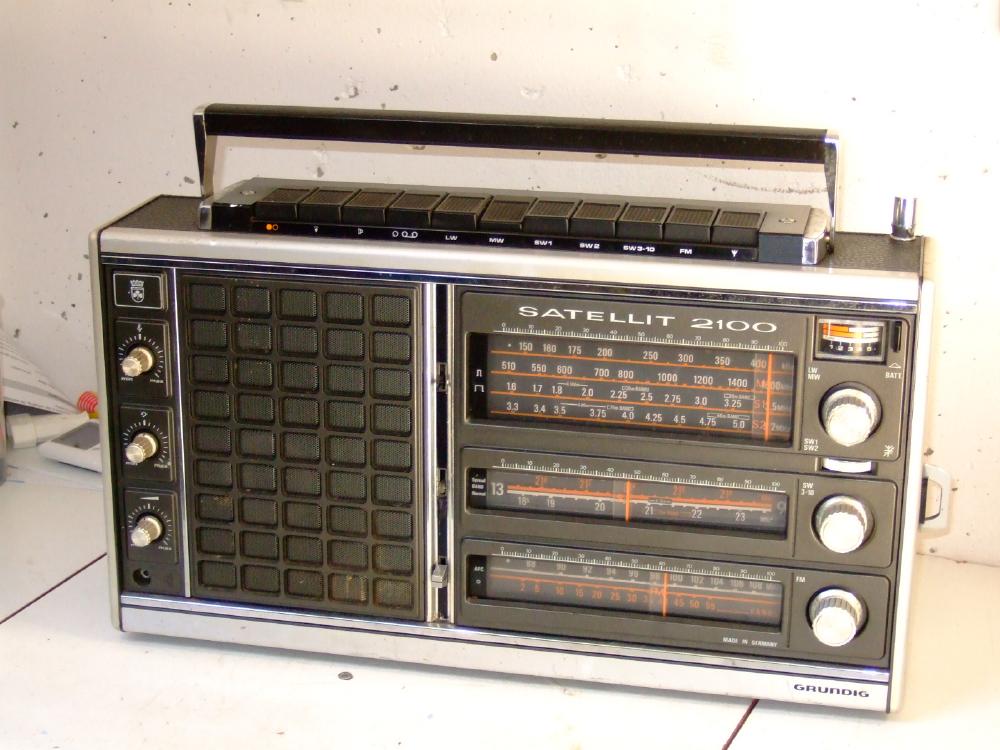 Standaard zonder SSB
Leverbaar: SSB Zusatz
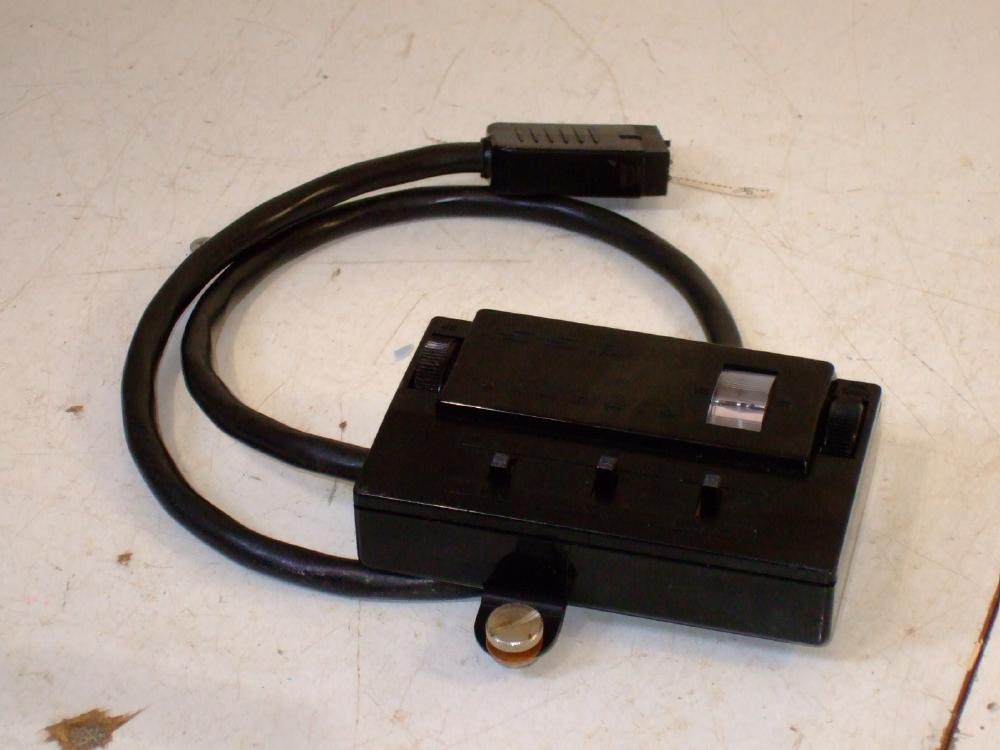 BFO aan/uit, Clarify
Gain A/M, sterkte
Noise Limiter
31
5. Een Omroepdoos ombouwen
Moet SSB frequenties ontvangen, iig 80m,meeste op Tropenband (Visserijband)
Inbouw BFO
RF Sterkteregeling is gewenst

Omroepdoos, 3 extra knoppen
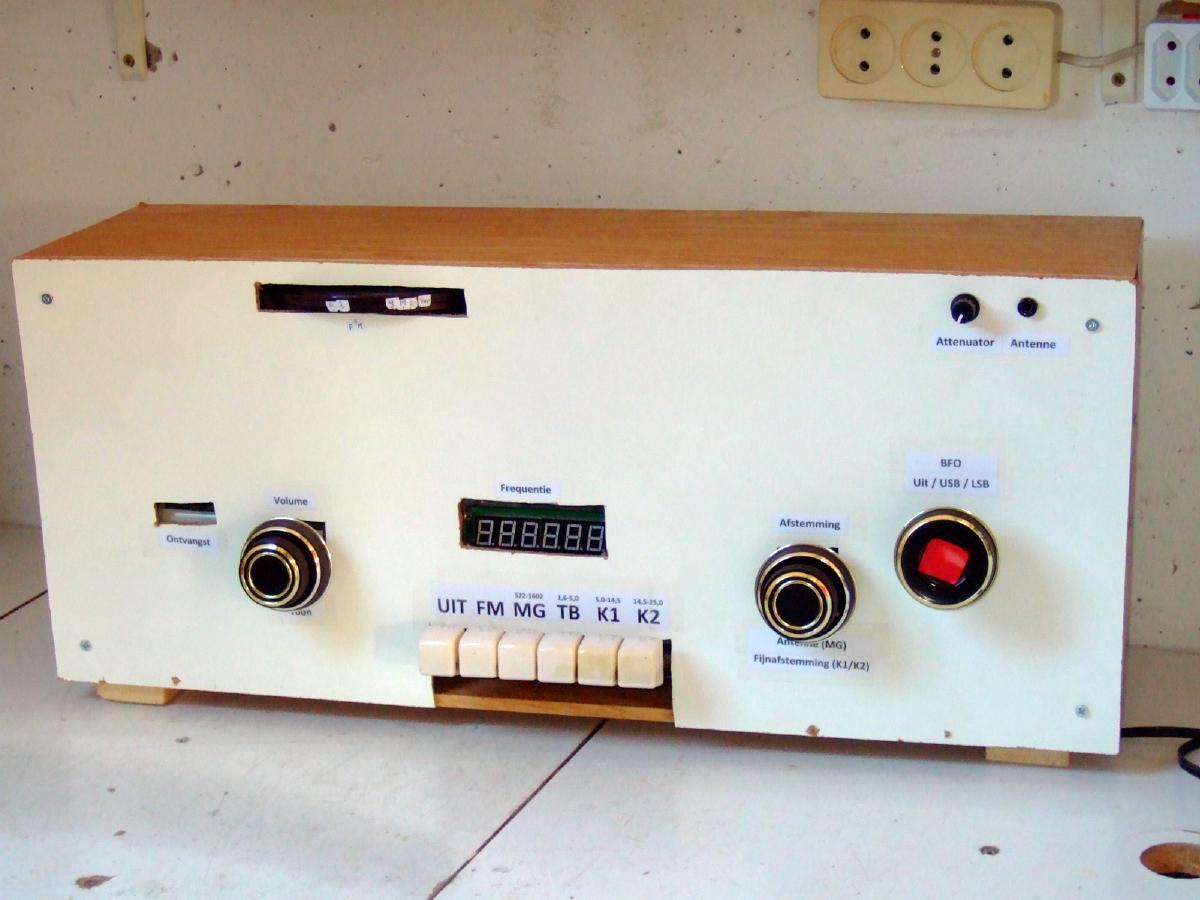 32
Afrikaanse Philips, ca 1956 

M/T/K1/K2 geeft160/80/40/20 !!
T: 1,6 – 5,0 MHz:180m piraten
Fijnafstemming K
Geen kast
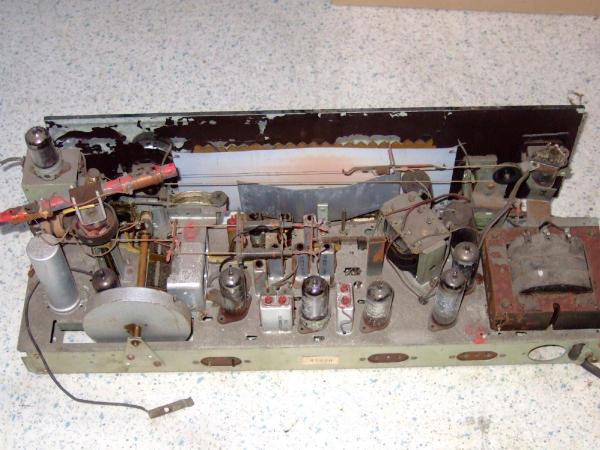 33
Voorwerk
Reparatie: vooral C’s vervangen (en 1 R)
Frequentieteller, aflezen op 0,1kHz
Goeie EM84 ipv slappe EM85
FM inbouwen (draaischijf aan bovenrand)
Kast: DVD-rekje
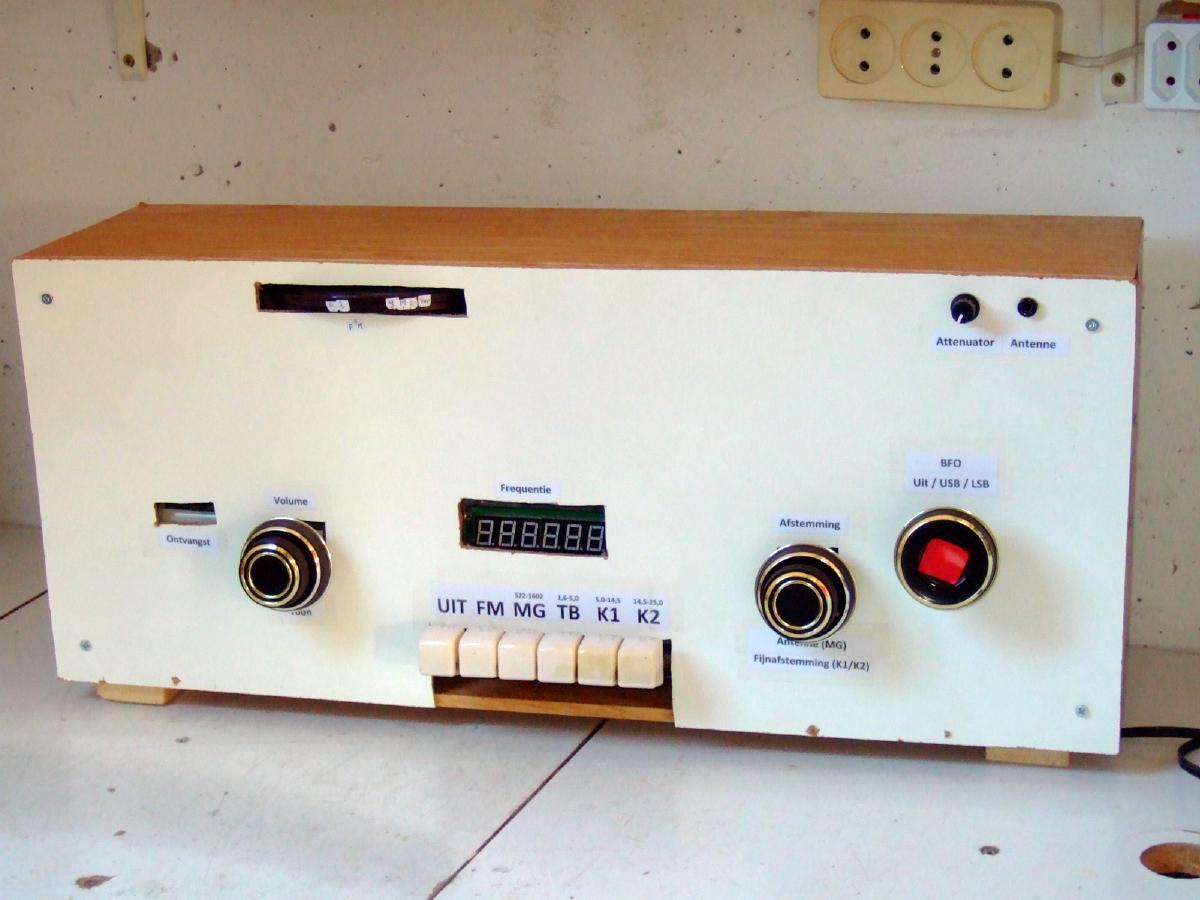 34
Een BFO voor 68ct
NE555 oscillator 
Op schakelpot
Pot parallel aan regelweerstand
Bereik MF ± 3kHz
Uitgang aan kap over ECH81(“blaaskap”)
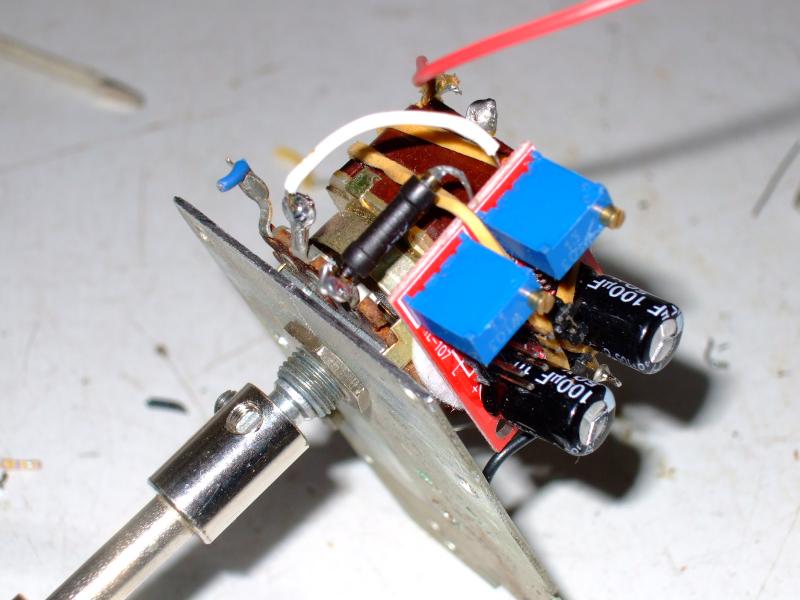 35
Stabiliteit!
Amateur over Endstufe: klinkt reuze schor
BFO aan bij AM-zender: geen strakke fluit
RC-oscillator: variaties in voedingsspanning
Voeding: uit 6,3V gloei, enkelvoudige gelijkrichting (prima voor freq display)
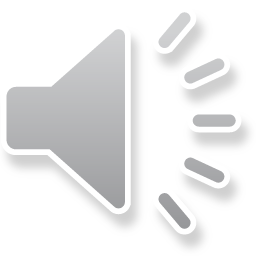 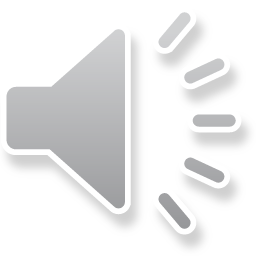 BFO verbetering
Stabilisator in voedingsspanning
BFO werkt als zonnetje!  Patras: 

Signaal vaak te sterk!  Best is ca ¼ van BFO
Attenuator in antenneleiding (50kLin potje)

3 extra knoppen
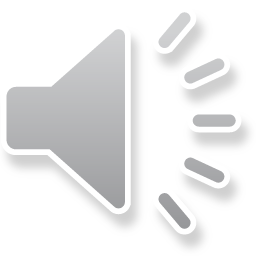 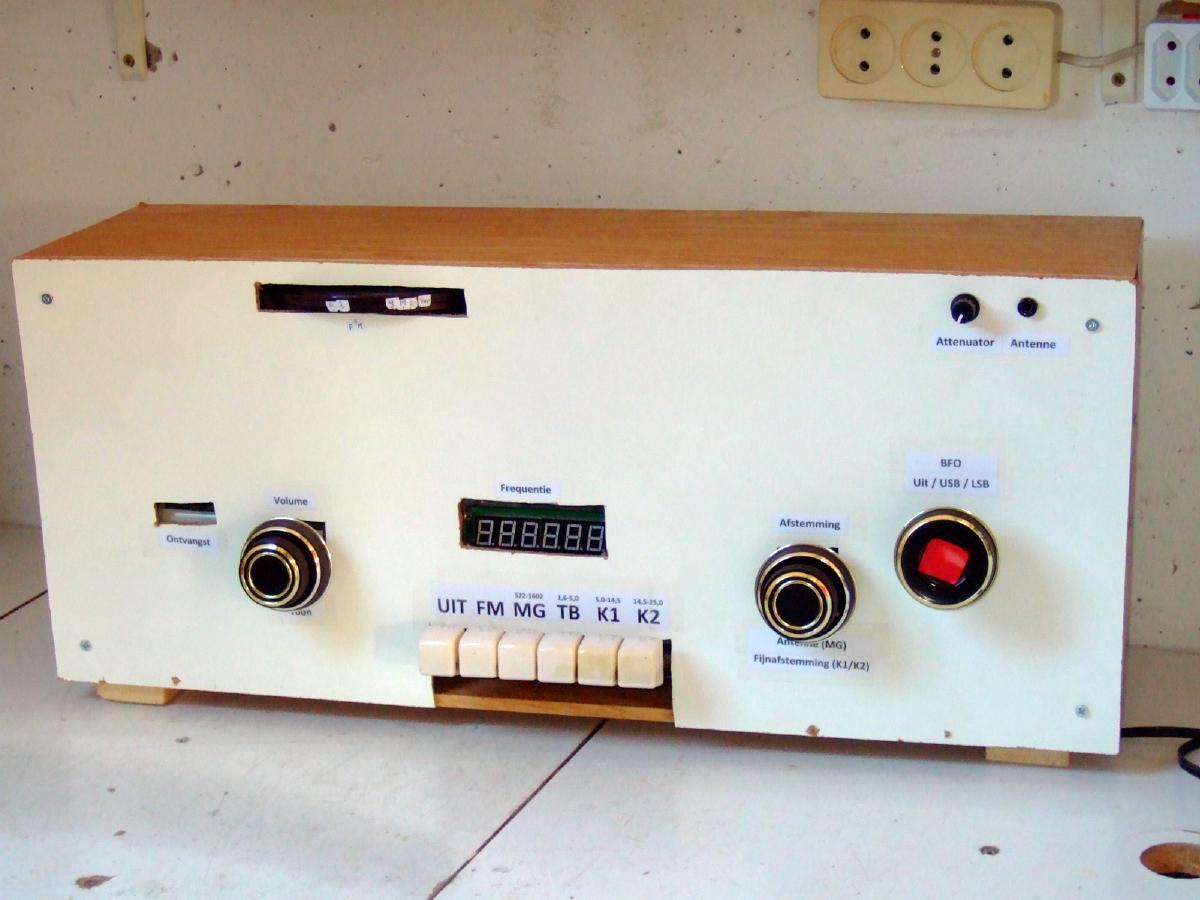 6. Afronding
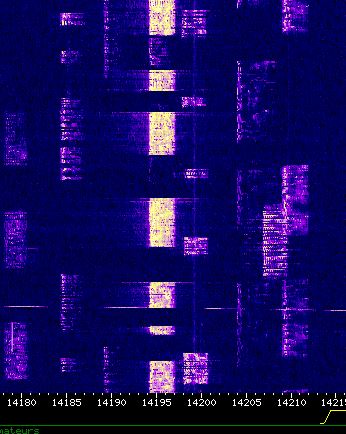 SSB: Niet heel veel te horen, meest nog amateurs, wel leuk
Bruikbare SSB-Rig’s  te vindenCommunicatie-ontvanger
Beetje oefenen met bediening
Probeer ook Twente WebSDR Je ziet wat er gebeurt
Zelf maken? SSB = Omroepdoos + BFO + MGCResultaat minder goed!
38
LC-Kring in oktober
Philips 50IC361, “Hurricane de Luxe”
13 oktober om 19.30
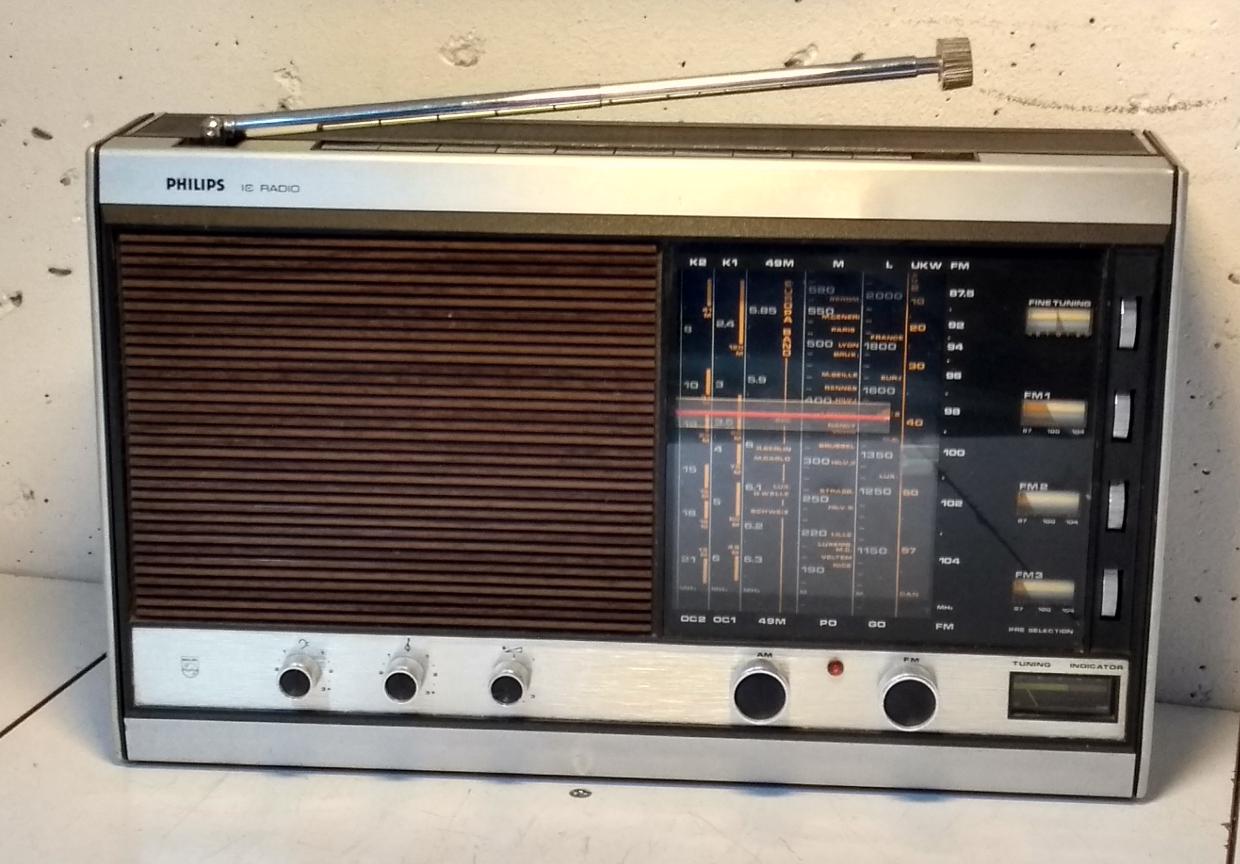 39